การเคลื่อนที่ของดาวเคราะห์
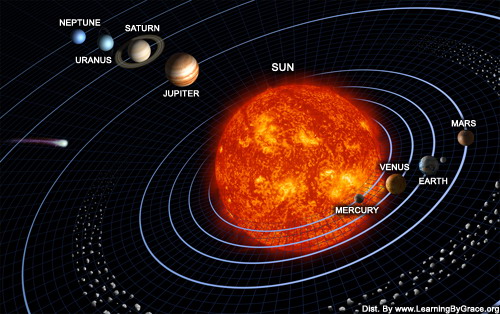 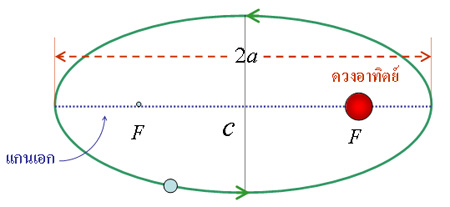 กฎข้อ 1 ดาวเคราะห์โคจรรอบดวงอาทิตย์เป็นวงรี โดยมีดวงอาทิตย์อยู่ที่จุดโฟกัส ณ จุดใดจุดหนึ่ง ตำแหน่งที่ดาวเคราะห์อยู่ใกล้ดวงอาทิตย์ที่สุดเรียกว่า Perihelion และตำแหน่งที่ดาวเคราะห์อยู่ไกลดวงอาทิตย์ที่สุดเรียกว่า Aphelion
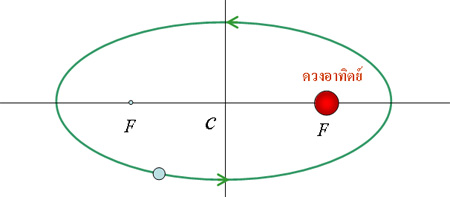 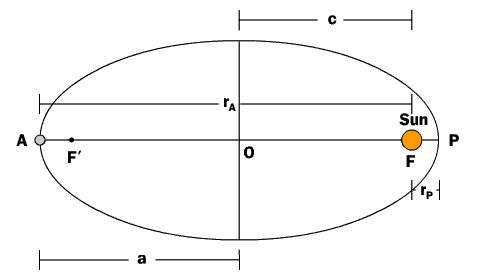 จากรูป
 rA คือระยะทางจากจุดโฟกัส ไปจนถึงขอบที่ไกลที่สุด (Aphelion) 
 rA = a + c rP คือระยะทางจากจุดโฟกัส ไปจนถึงขอบที่ใกล้ที่สุด (Perihelion) 
 rP = a - c
กฎข้อ 2 เส้นที่ลากเชื่อมต่อระหว่างดาวเคราะห์กับดวงอาทิตย์ จะกวาดที่พื้นที่เท่ากันในเวลาเท่ากัน บางครั้งเราก็เรียกกฎข้อที่ 2 นี้ว่า กฎพื้นที่เท่ากัน หมายความว่า เมื่อดาวเคราะห์อยู่ไกลดวงอาทิตย์จะเคลื่อนที่ช้ากว่าช่วงที่อยู่ใกล้ดวงอาทิตย์
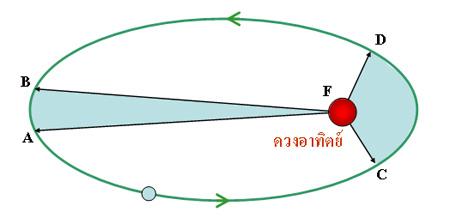 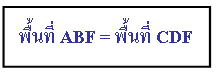 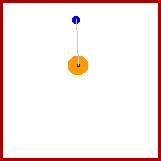 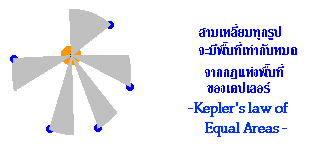 กฎข้อ 3 คาบการโคจรรอบดวงอาทิตย์ของดาวเคราะห์ยกกำลังสอง จะแปรตามกับระยะห่างของดาวเคราะห์ถึงดวงอาทิตย์ยกกำลังสาม 
หมายความว่า ยิ่งดาวเคราะห์อยู่ห่างจากดวงอาทิตย์เท่าไหร่ ก็ยิ่งโคจรรอบดวงอาทิตย์ช้าลง
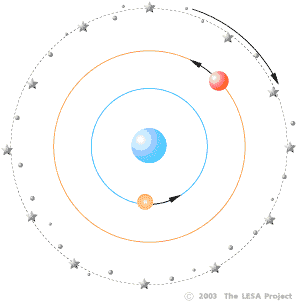 กฎแรงดึงดูดระหว่างมวลของนิวตัน
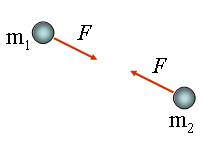 จากการศึกษากฎของเคปเลอร์ นิวตันเสนอทฤษฎีแรงดึงดูดระหว่างมวล หรือที่เรียกว่า กฎความโน้มถ่วงสากล (Newton’s law of universal gravitation)

	ให้  m1 และ m2 เป็นมวลสองก้อนอยู่ห่างกันเป็นระยะทาง ขนาดของแรงดึงดูดระหว่างมวลที่กระทำต่อมวลทั้งสองก้อนคือ
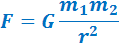 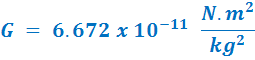 gravitational constant  :  G
Sir Henry Cavendish  ได้ทำการทดลองวัดค่า  G  ไว้ตั้งแต่ปี พ.ศ. 2341 โดยใช้ดุลการบิด (torsion balance)
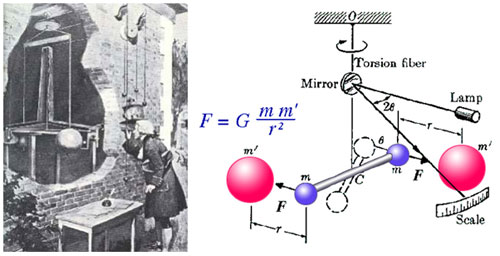 ตัวอย่าง  จงคำนวณหาแรงโน้มถ่วง

	1.ระหว่างลูกโบว์ลิ่ง  2  ลูก ซึ่งมีมวล  7.3  กิโลกรัม    
วางห่างกัน  0.65  เมตร
	2.ระหว่างโลกกับดวงจันทร์  เมื่อ  ระยะทางจากโลกถึงดวงจันทร์เท่ากับ 38 x 107 m และมวลของโลก = 5.97 x 1024 kg ดวงจันทร์มีมวล  = 7.33 x 1022 kg
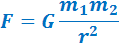 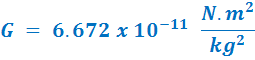 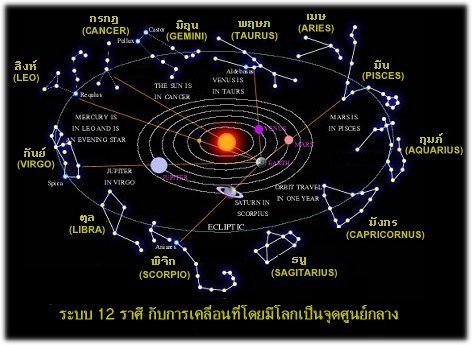 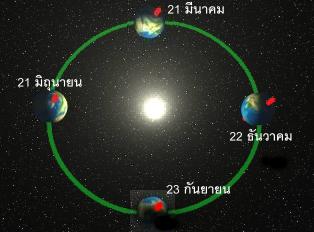 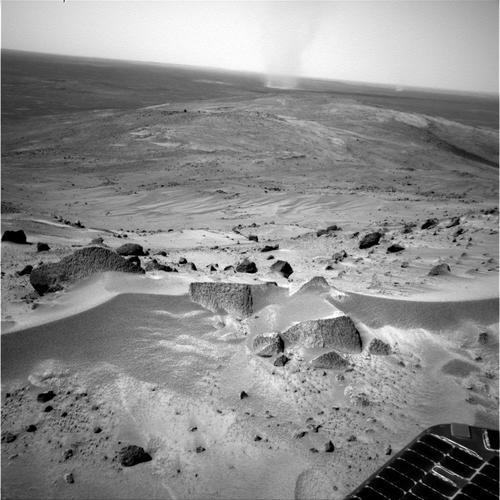